Integrationsmassnahmen
Integrations- und Fördermassnahmen
Die individuelle Begleitung
Massnahmen und Empfehlungen (1/2)
3
Die individuelle Begleitung
Massnahmen und Empfehlungen (2/2)
4
Die verschiedenen Zwischenlösungen
Brückenangebote
Schulische Vorbereitungsangebote
Vorbereitungsangebote mit internen oder externen Praktika:
Kombinierte Vorbereitungsangebote
Vorlehren
Werkjahr
Vorkurse
Sprachaufenthalte
Motivationssemester (AVIG)
5
Die Brückenangebote
Als gezielte Vorbereitung auf ein Berufsziel, um den Anforderungen zu entsprechen.
Wenn die Berufswahl noch sehr unklar ist, um persönlich zu reifen, selbständig zu werden.
Als Überbrückung, wenn keine Lehrstelle gefunden wurde.
Vorbereitungsangebote auf die berufliche Grundbildung

«Die Kantone ergreifen Massnahmen, die Personen mit individuellen
Bildungsdefiziten am Ende der obligatorischen Schulzeit auf die berufliche
Grundbildung vorbereiten.»

Art. 12 BBG

Angebote, die das Programm der obligatorischen Schule im Hinblick auf die Anforderungen der beruflichen Grundbildung ergänzen.
Dauer höchstens ein Jahr und zeitliche Abstimmung auf das Schuljahr.
Abschluss mit Beurteilung.

Art. 7 OFPr
6
Nachteilsausgleich
Nachteilsausgleich für Menschen mit Behinderung
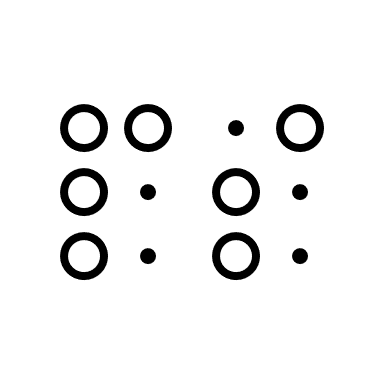 Nachteilsausgleich
ersetzt den Begriff „Prüfungserleichterung“
ist die Umsetzung der rechtlichen Gleichstellung von Menschen mit Behinderung in der Berufsbildung
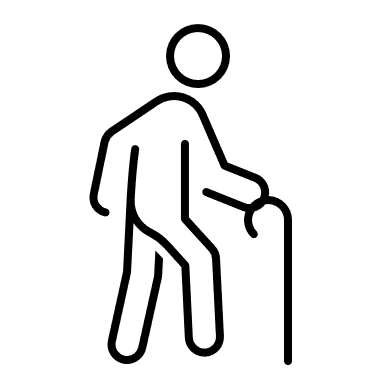 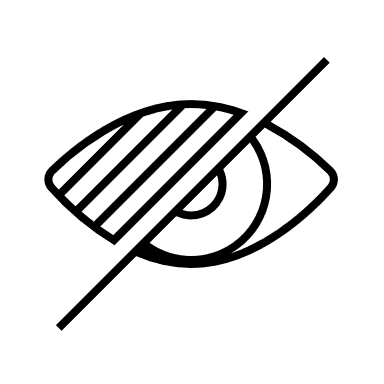 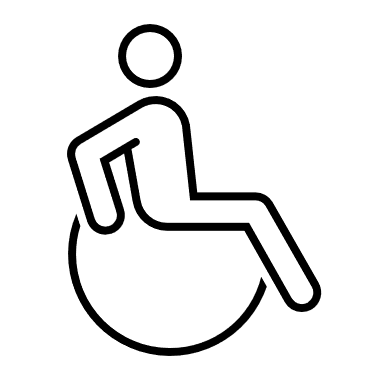 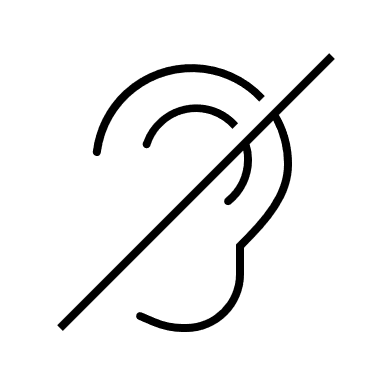 Projektbericht Nachteilsausgleich
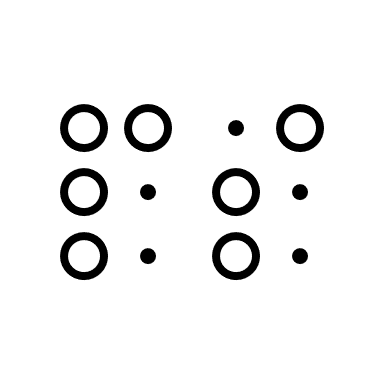 Menschen mit Behinderung in der Berufsbildung (1/3)
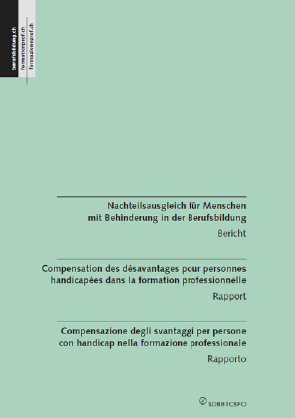 Nachteilsausgleich ersetzt den Begriff „Prüfungserleichterung“
Der Bericht richtet sich vor allem an:
Menschen mit Behinderungen, Behinderten-Organisationen
Lehrpersonen der Sekundarstufe 1, an heil-/sonderpädagogischen Schulen, Berufsberater/innen (auch IV)
Lehrbetriebe:Berufsbildner/innen, Personalabteilung
Lehrpersonen in der Berufsbildung
Prüfungsverantwortliche, Prüfungsexperten und /-expertinnen
Personen bei kant./eidg. Ämtern, die mit Berufsbildung, mit Behinderungen und/oder mit Gleichstellung zu tun haben
Organisationen der Arbeitswelt, Arbeitgeberverbände usw.
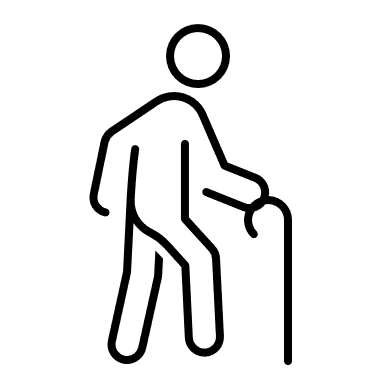 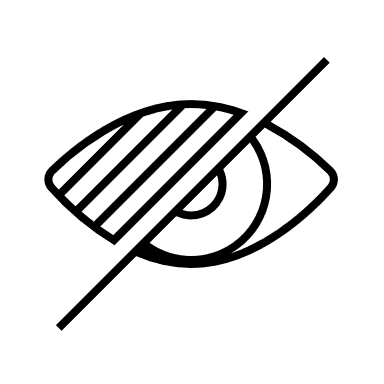 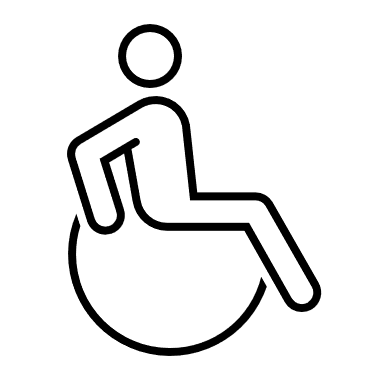 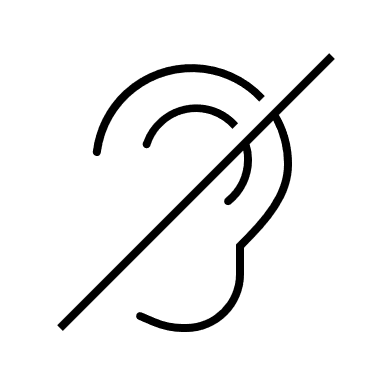 Projektbericht Nachteilsausgleich
Menschen mit Behinderung in der Berufsbildung (2/3)
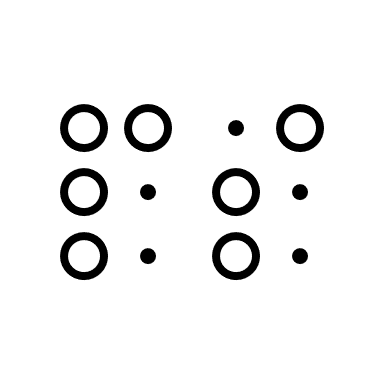 Nachteilsausgleich ersetzt den Begriff „Prüfungserleichterung“
Aufbau des Berichts in drei Sprachen:
Teil A
grundlegende Informationen zum Nachteilsausgleich in der Berufsbildung
Definitionen von wichtigen Begriffen
Ablauf des Bewilligungsverfahren
Hinweise für die Übernahme von behinderungsbedingten Mehrkosten
Verweis auf Kompetenzstellen
Überblick über die Gesetzesartikel
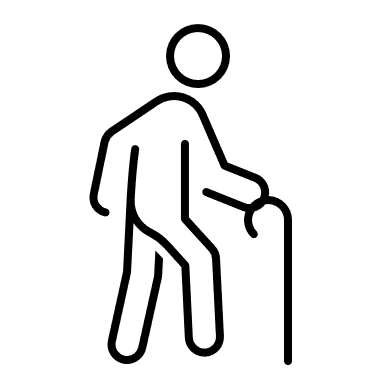 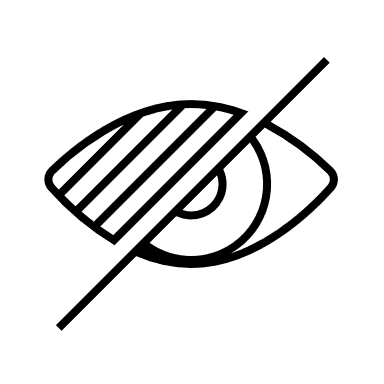 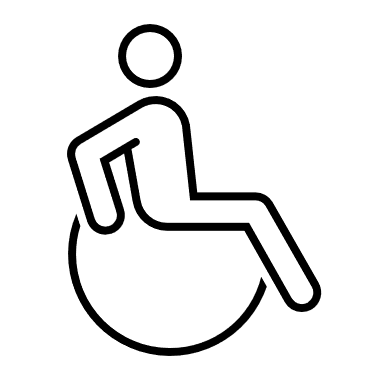 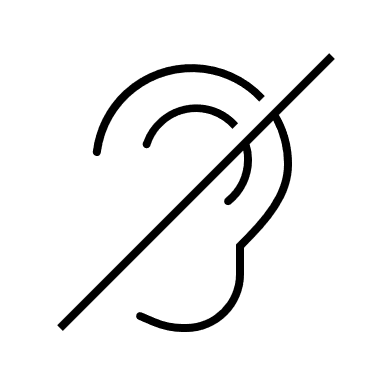 Projektbericht Nachteilsausgleich
Menschen mit Behinderung in der Berufsbildung (3/3)
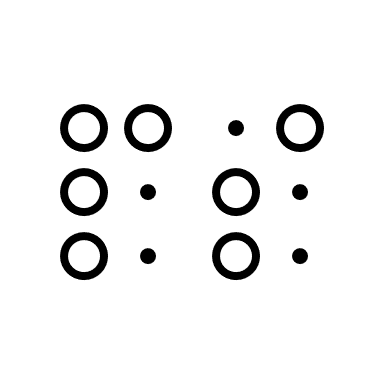 Nachteilsausgleich ersetzt den Begriff „Prüfungserleichterung“
Aufbau des Berichts in drei Sprachen:
Teil B / Informationen und Vorschläge für entsprechende Nachteilsausgleichsmassnahmen zu:
B 1 	Sehbehinderung und Blindheit
B 2 	Hörbehinderung
B 3 	Hörsehbehinderung und Taubblindheit
B 4 	Dyslexie (Legasthenie) und Dyskalkulie
B 5 	Dyspraxie
B 6 	Querschnittlähmung
B 7 	Psychische Behinderung
B 8 	Autismus-Spektrums-Störung
B 9 	Geistige Behinderung / kognitive Beeinträchtigung
B 10 	Aufmerksamkeits-Defizit-(Hyperaktivitäts-)Störung ADHS
Aufbau der Kapitel:
Umschreibung der behinderungstypischen Beeinträchtigung
Vorschläge für geeignete Massnahmen
Praktische Beispiele
Angabe einer Kompetenzstelle
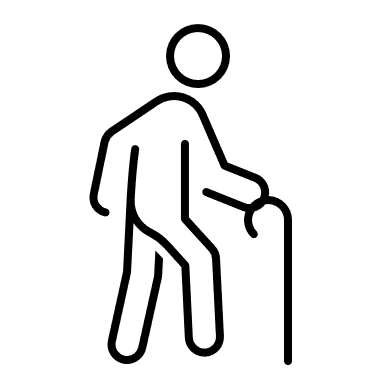 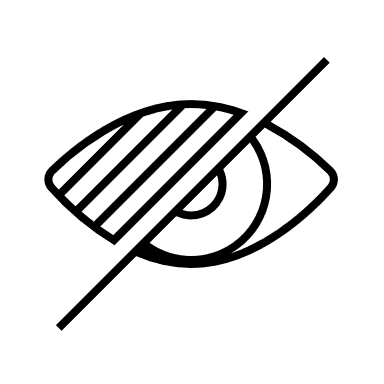 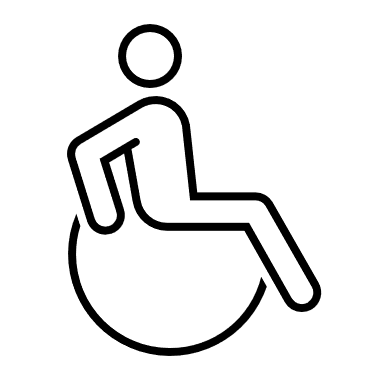 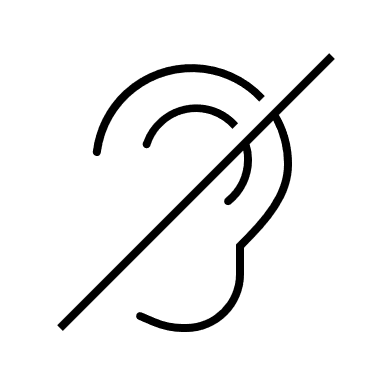 Empfehlung der SBBK zum Nachteilsausgleich
Menschen mit Behinderung in der Berufsbildung (1/2)
Jugendliche mit Behinderungen in der Berufswahl
Erfassen und fördern in der Lerhrzeit
Nachweis einer Behinderung durch anerkannte Fachstellen
Standortbestimmung
Behinderungen offenlegen und informieren
Vorbereitung auf neue Rahmenbedingungen
Anmeldung bei der IV
Zusammenarbeit und Informationsaustausch
Erstes Lehrjahr: Orientierungs- und Entscheidungsjahr
Information der Lernenden durch die Berufsfachschulen
Förderorientierte Zusammenarbeit aller Beteiligten
Nachteilsausgleich wird gewährt: Wenn die Behinderung die Ausübung des Berufes nicht verhindert
Kernkompetenzen müssen erfüllt werden können
Erfassung und Fördermassnahmen
Verantwortlichkeiten sind klar definiert
12
Empfehlung der SBBK zum Nachteilsausgleich
Menschen mit Behinderung in der Berufsbildung (2/2)
Verantwortlichkeiten für den Nachteilsausgleich
Nachteilsausgleich im Qualifikationsverfahren
Die kantonale Behörde regelt die Verantwortlichkeiten
Berufskunde, Allgemeinbildung, Sport und Berufsmaturität
Noten überbetriebliche Kurse
Noten Lehrbetrieb
Teil und Abschlussprüfungen
Abschlussprüfung Berufsmaturität
Qualifikationsverfahren muss den Anforderungen des jeweiligen Berufs entsprechen
Der Behinderung angemessene Prüfungsform
Gewähren von Nachteilsausgleichen
Formale Nachteilsausgleiche
Kein Vermerk in EBA, EFZ und BM- Zeugnissen
Vorgehen, Unterlagen und Instrumente
Anhang mit Nachteilsausgleichsmassnahmen
13